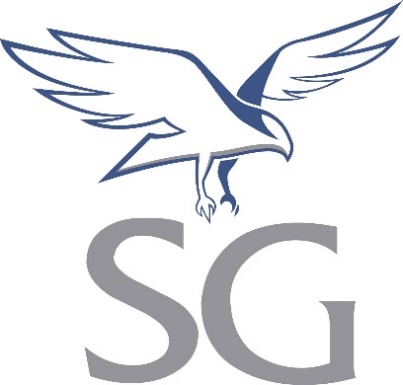 Poll Worker Training
Student Government Elections
Elections
Tuesday and Wednesday, March 5th and 6th 
Student Union Plaza and Library walkway 
9:00 am- 6:00 pm
First shift starts at 8:30 am for set up
Last shift ends at 6:30 pm for break down
Attire
Elections t-shirt or Student Government polo
Pants, appropriate length shorts, etc.
Comfortable shoes
No party affiliation
Attitude
Positive and informative
Speak to students and be encouraging
If they don’t have time, tell them we look forward to seeing them later or voting online is an option
Social Media
Share the link online as much as you can
 Share The Office of Elections social media accounts:
Instagram: @unfelections
Twitter: @unfelections
Help us publicize Elections 
Soliciting votes off of personal devices to students is a violation of the rules
Protected Polling Region
PPR is between 50 & 75 feet around the polling station
Active Campaigning: verbal or electronic communication
No active campaigning in PPR
Passive Campaigning: signs, shirts, various paraphernalia, etc. 
Passive campaigning is allowed, with the exception of signage
Protected Polling Regions
DO NOT stand above or behind a student casting a vote
Every effort shall be made to ensure confidentiality
Poll workers may not answer inquiries about candidates, platforms, or campaign events
Groups may not gather or impede access within a PPR
Elections Commissioner Info
Email sgaelections@unf.edu after completing this training with confirmation 
Questions or concerns?
Email sgaelections@unf.edu 
Office phone: 904-620-1587